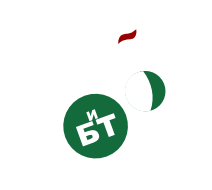 Федеральное государственное автономное образовательное учреждение 
высшего профессионального образования
«СИБИРСКИЙ ФЕДЕРАЛЬНЫЙ УНИВЕРСИТЕТ»
Институт фундаментальной биологии и биотехнологии
Кафедра биофизики
Мое участие в программе «Глобальное образование»
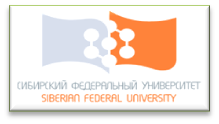 Асанова Анастасия Андреевна
Красноярск, 2013
Расходы программы
Стоимость 1 года обучения — 25 тыс. долл. США

Сопутствующие расходы, финансируемые в рамках программы (проживание, транспорт, медицинская страховка и т.д.) — 21 тыс. долл. США
Расходы по обслуживанию Программы (расходы на Оператора программы) — 2% от суммы расходов на обучение и сопутствующих расходов

Максимальная сумма контракта 1.5 млн. руб
Алгоритм поступления
Выбрать профиль обучения:
высокотехнологичные компании 
управление в высшем образовании и  науке 
органы государственной власти и местного самоуправления 
учреждения социальной сферы  (включая медицинские учреждения)
Выбрать университет из топ-300
Изучить требования университета на его официальном сайте 
Зарегистрироваться на сайте «Глобальное образование» и приступить к подготовке конкурсного пакета документов.
[Speaker Notes: http://asi.ru/molprof/globaleduintegration/]
Рейтинги ВУЗов
Academic Ranking of World Universities (ARWU); 

Times Higher Education World University Rankings (THE);

 QS World University Rankings (QS);
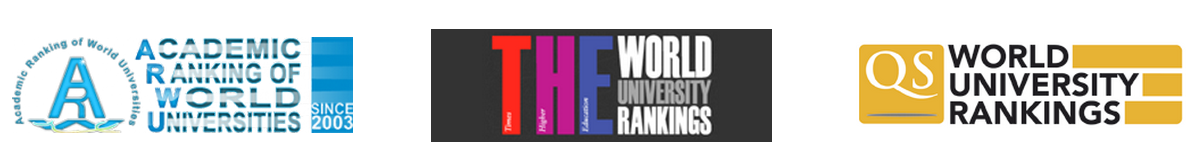 University of Minnesota - Twin Cities:  School of Public Health
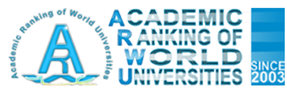 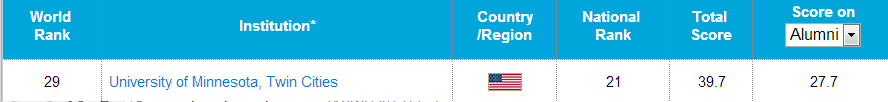 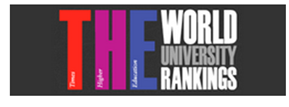 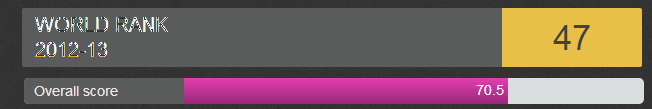 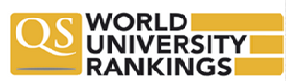 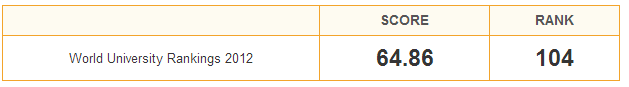 Requirements
Grade point average (GPA)  of 3.0 (on a 4.0 scale) or higher 
Graduate Record Examination (GRE) 
English Proficiency Tests - 
A TOEFL : 550 or above
MELAB : 80
 IELTS : 6.5
LETTERS OF RECOMMENDATION

For the school year 2012-2013, the estimated educational expenses  amounts to $20,988
[Speaker Notes: http://www.grad.umn.edu/admissions/]
Texas A&M University - Food Safety & Environmental Microbiology Program
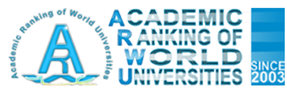 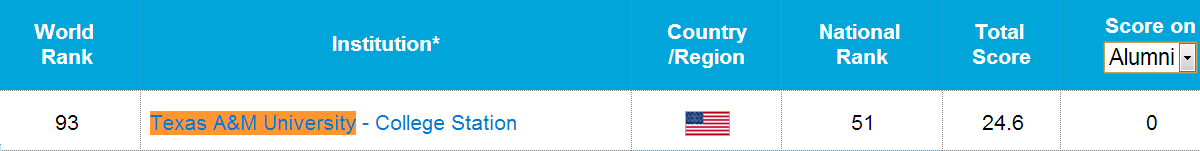 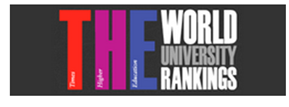 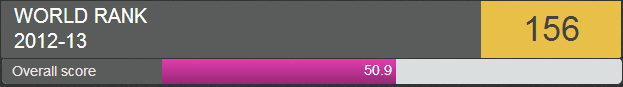 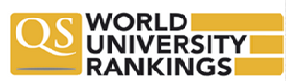 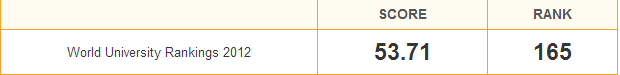 Requirements
Completing all years of a Bachelor's degree or higher at a U.S. accredited university
Graduate Management Admissions Test (GMAT) or Graduate Record Examination (GRE) 
English Proficiency Tests - 
A TOEFL : 550 or above
IELTS : 6.0
Letters Of Recommendation
Statement of Purpose or Essay Applicants
Proof of vaccination against bacterial meningitis
[Speaker Notes: http://www.grad.umn.edu/admissions/]
University of Aberdeen: School of Medical Sciences
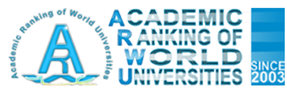 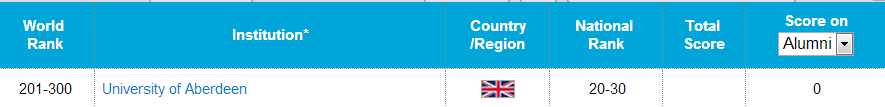 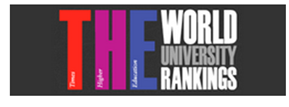 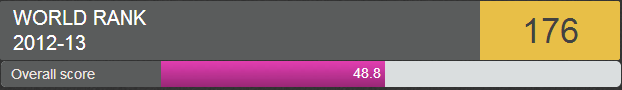 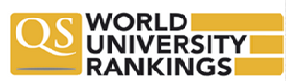 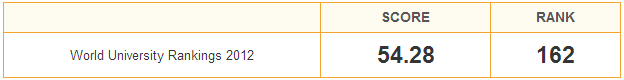 Requirements
English Proficiency Tests  
A TOEFL : 90 or above
IELTS : 6.5
PTE Academic : 62 or above

For the school year 2012-2013, the estimated educational expenses  amounts to £ 15 000
[Speaker Notes: http://www.grad.umn.edu/admissions/]